МИНИСТЕРСТВО ОБРАЗОВАНИЯ РМПортфолиоЕрмаковой Юлии Владимировны,  воспитателя МАДОУ«Детский сад № 42»
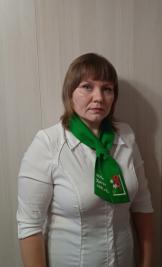 Дата рождения: 22.10.1984 г.
Профессиональное образование: ФГБОУ ВПО «Мордовский государственный педагогический институт им. М. Е. Евсевьева» 
Специальность: «Педагогика и методика дошкольного образования» Практическая психология  		                                           Квалификация: «Организатор-методист дошкольного образования»  
Диплом:КТ № 31161
 Дата выдачи: 28.01.2013 г.
Общий трудовой стаж: 16 лет
Стаж педагогической работы: 6 лет
Наличие квалификационной категории: первая
Дата последней аттестации: 23.03.2017 г.
Представление инновационного педагогического опыта
https://ds42sar.schoolrm.ru/sveden/employees/10002/572011/
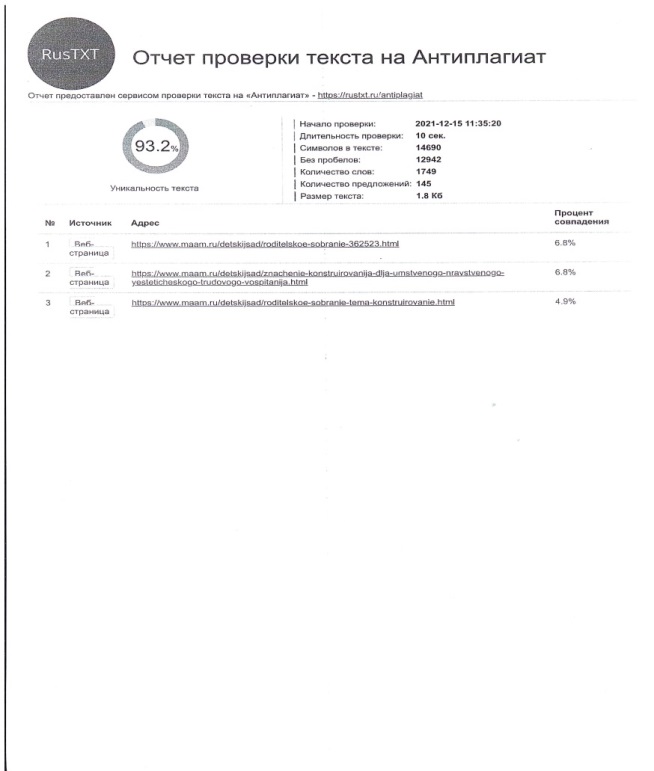 1. Участие в инновационной (экспериментальной) деятельности
МУНИЦИПАЛЬНЫЙ УРОВЕНЬ
«Формирование экологической культуры детей дошкольного возраста средствами театрализации»-2021г.
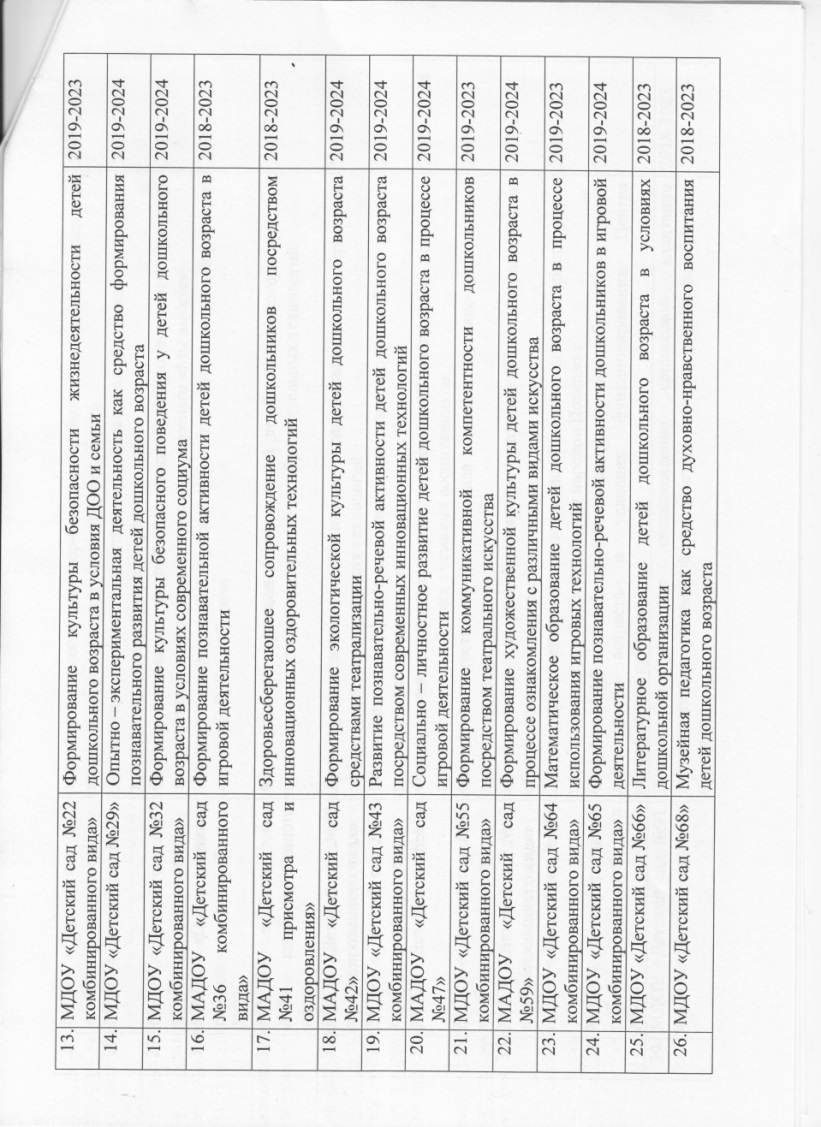 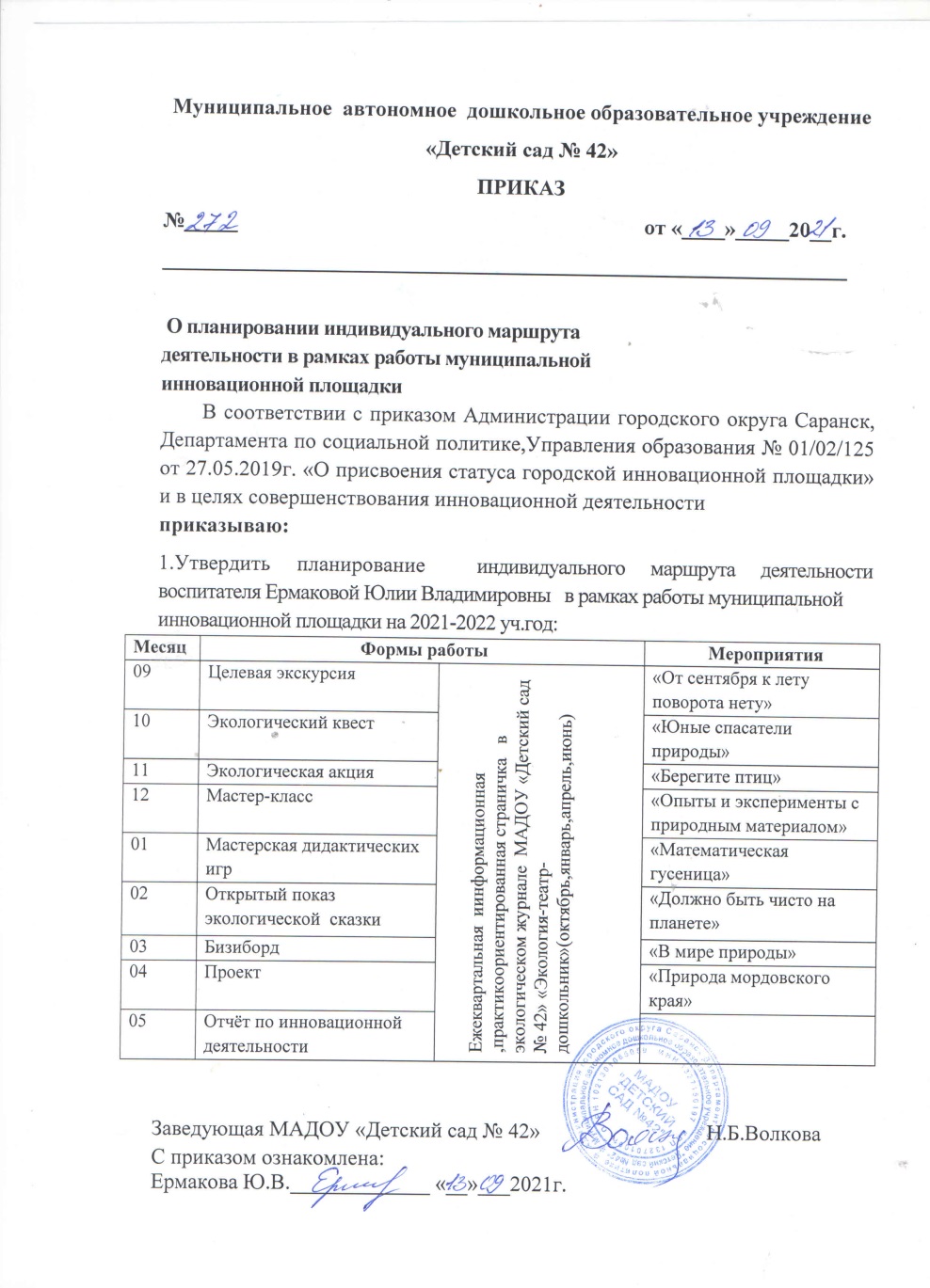 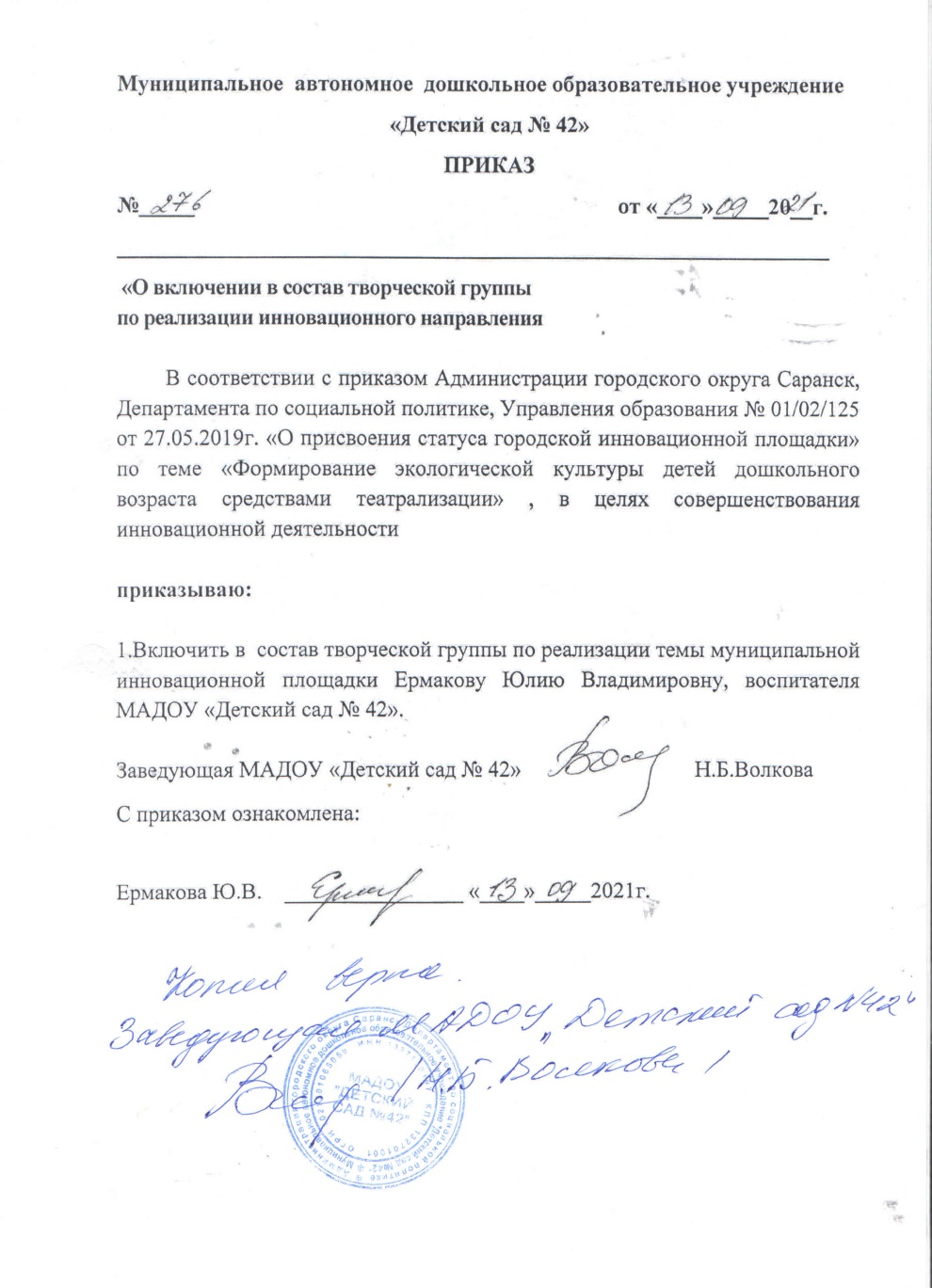 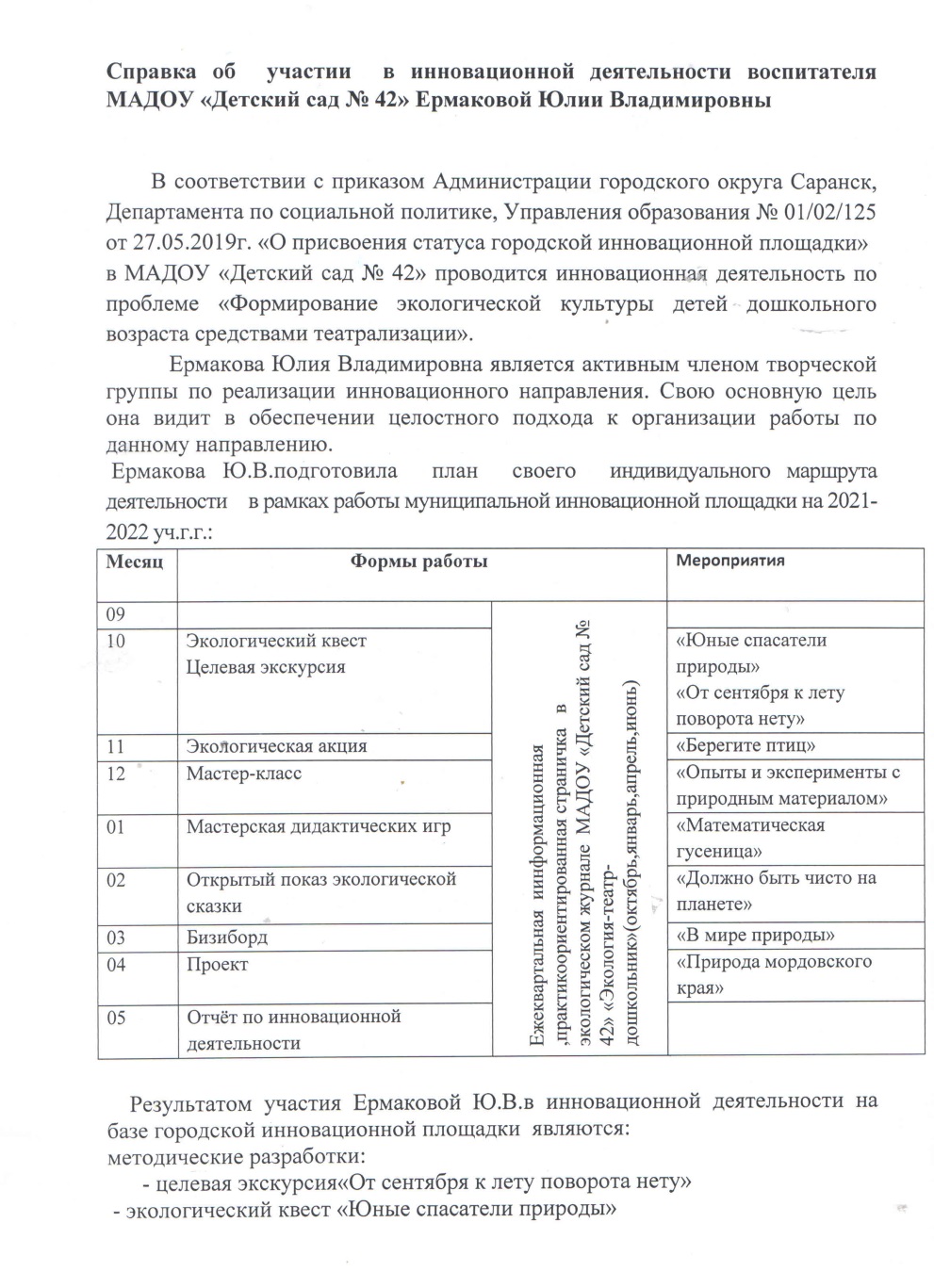 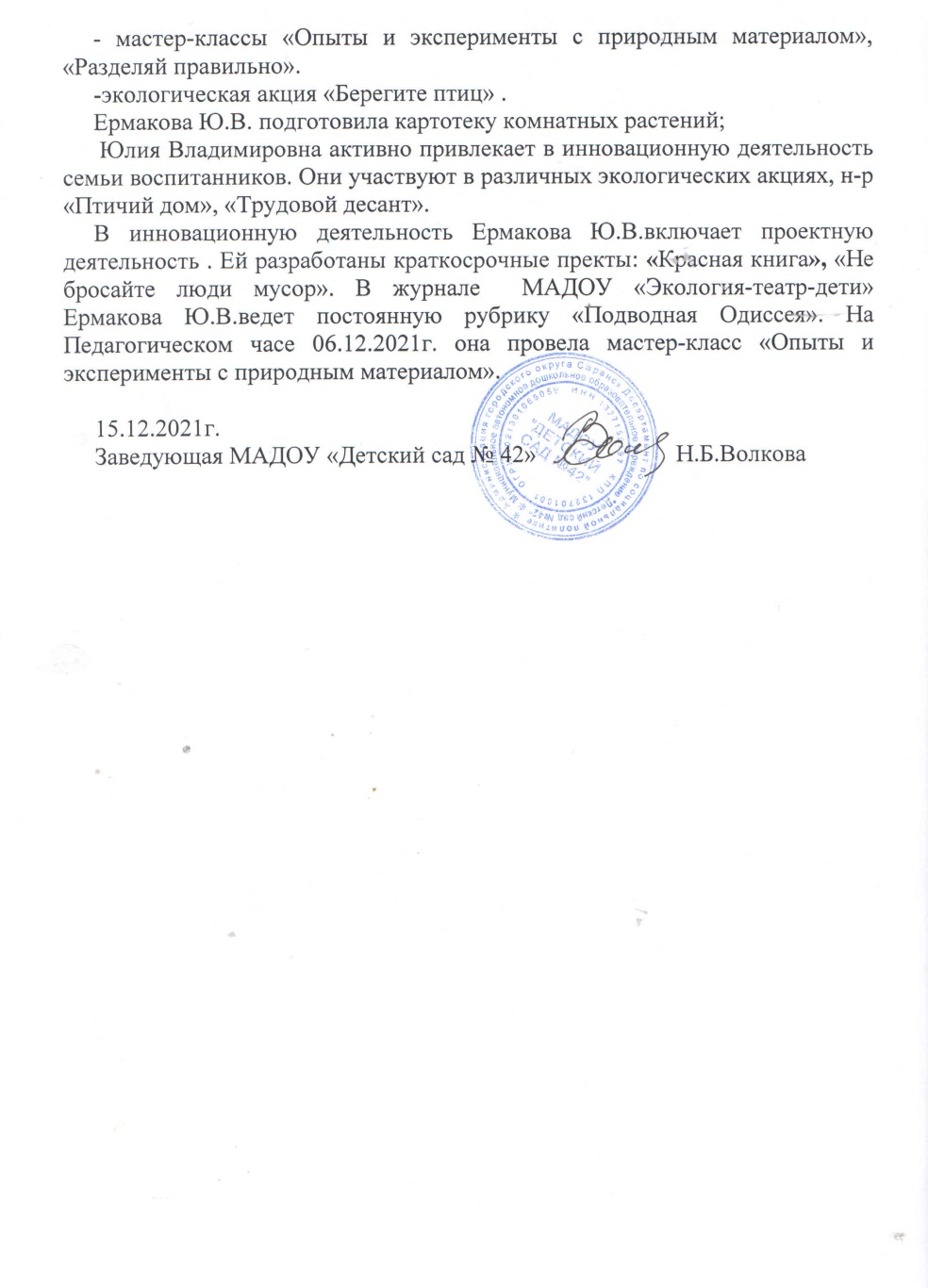 2. Наставничество
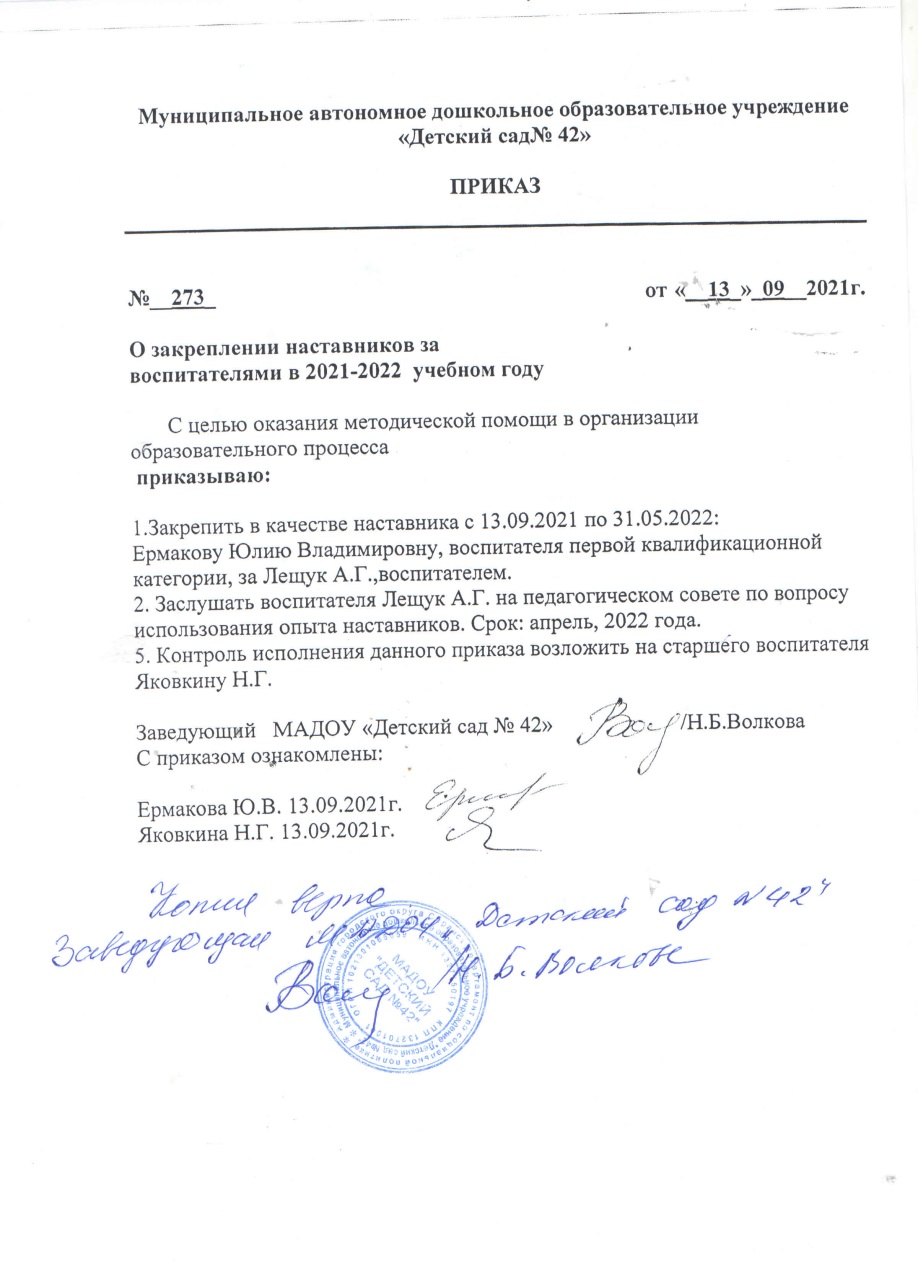 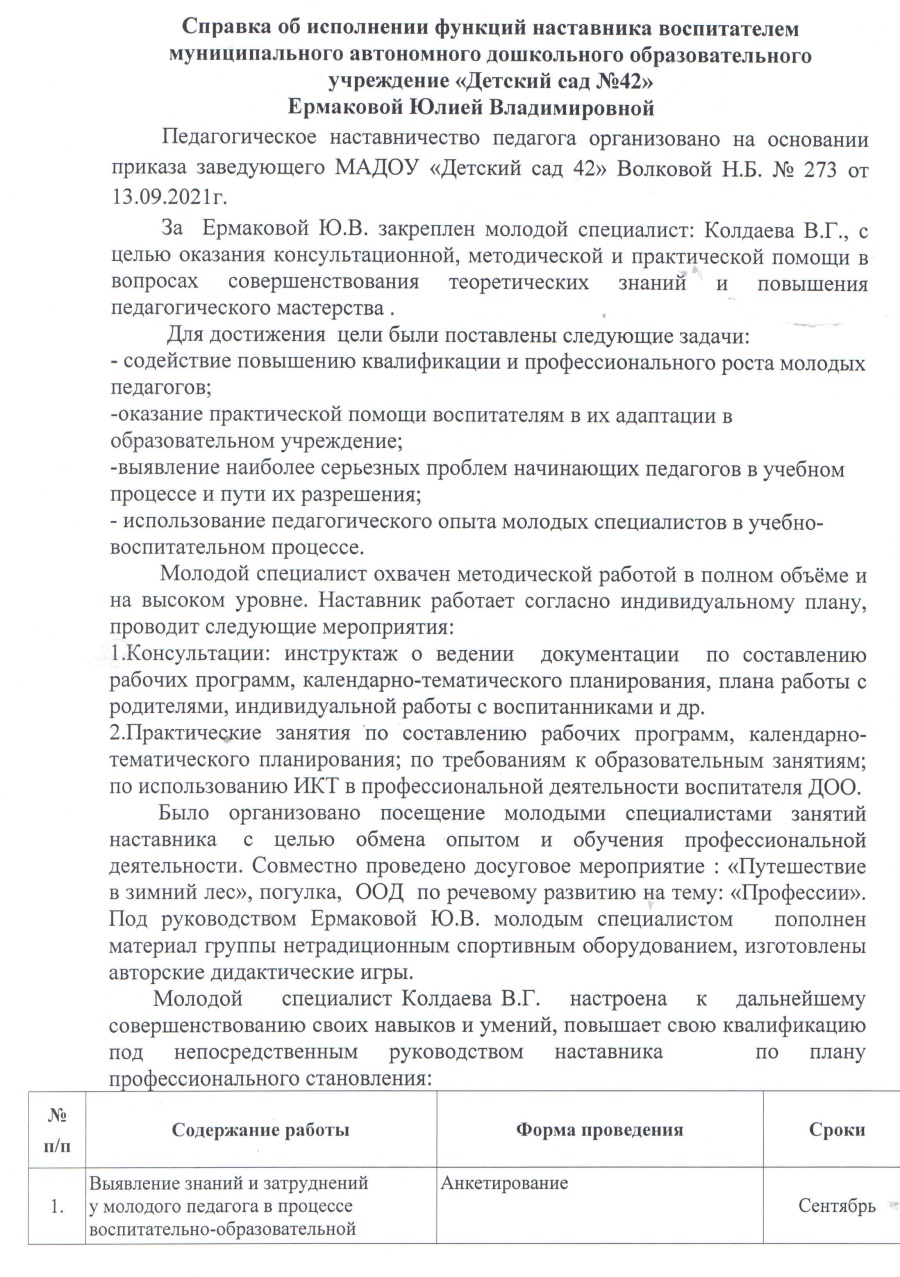 2. Наставничество
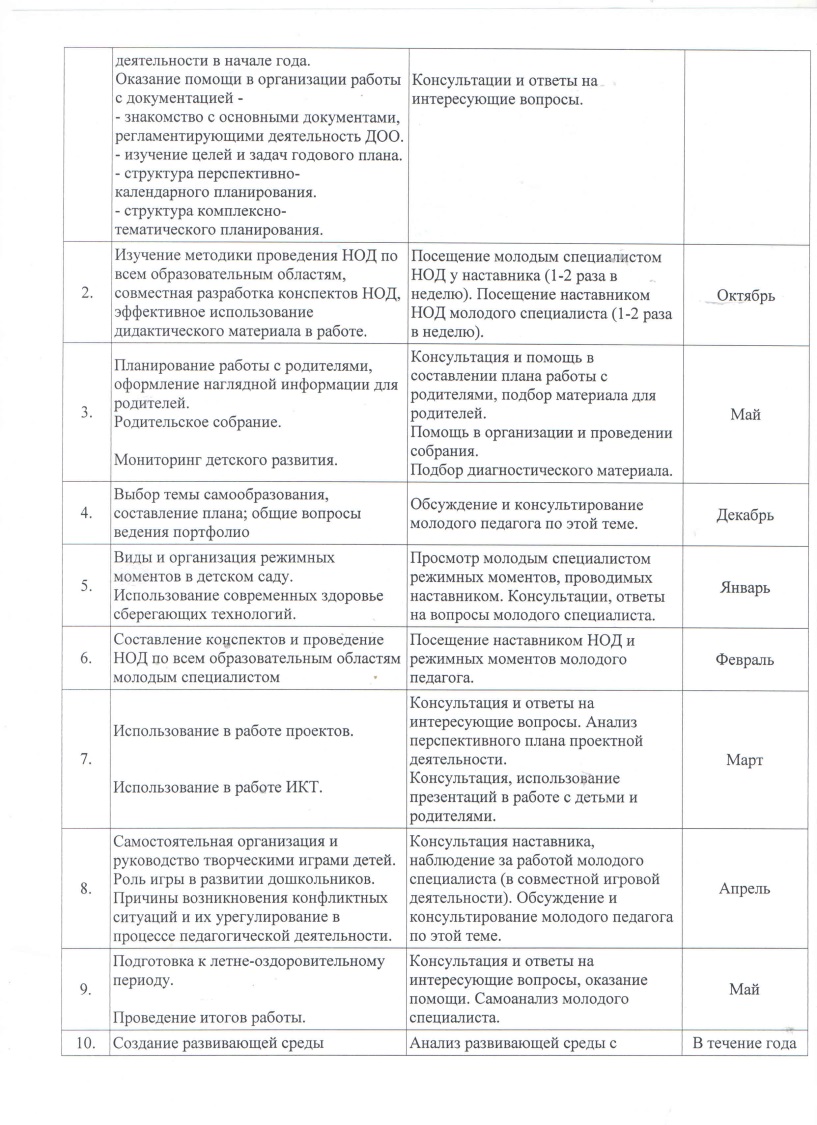 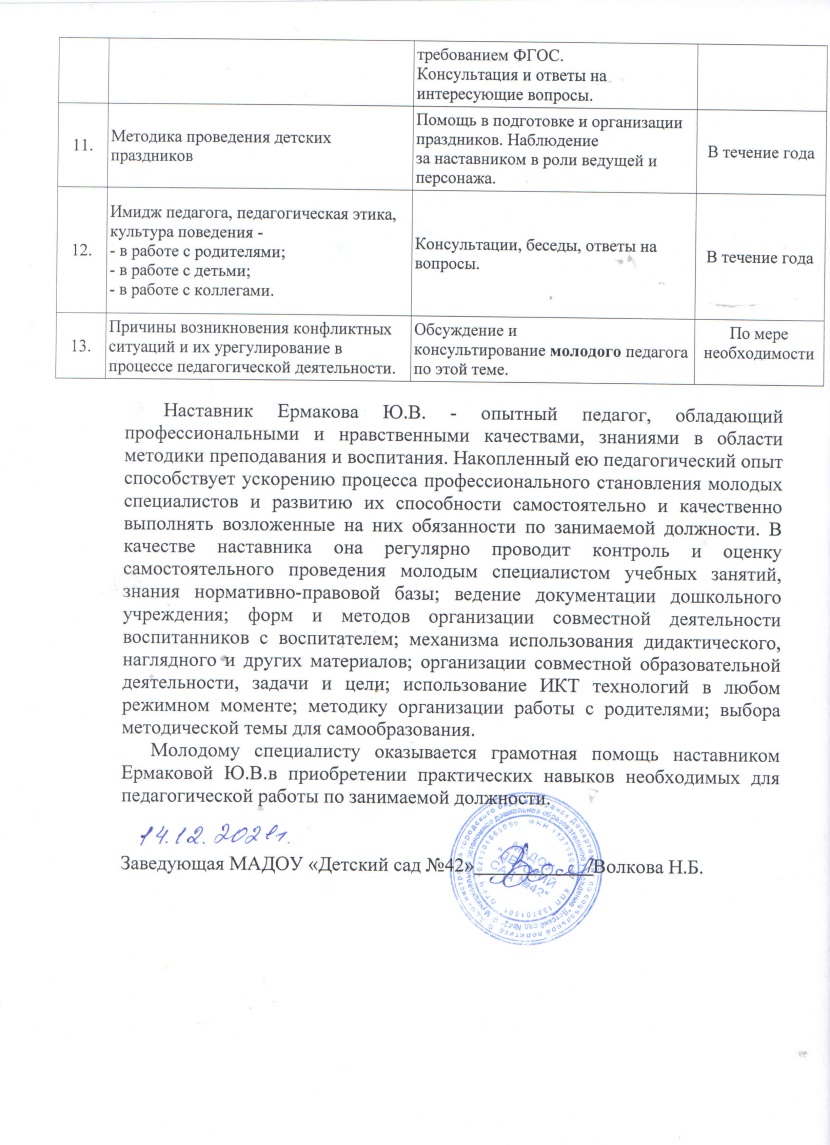 3. Наличие публикаций, включая интернет-публикациипубликация в сборнике статей Всероссийского педагогического общества «Доверие» «Зарождение предметной деятельности у ребенка» https://vpo-doverie.ru/sbornik;
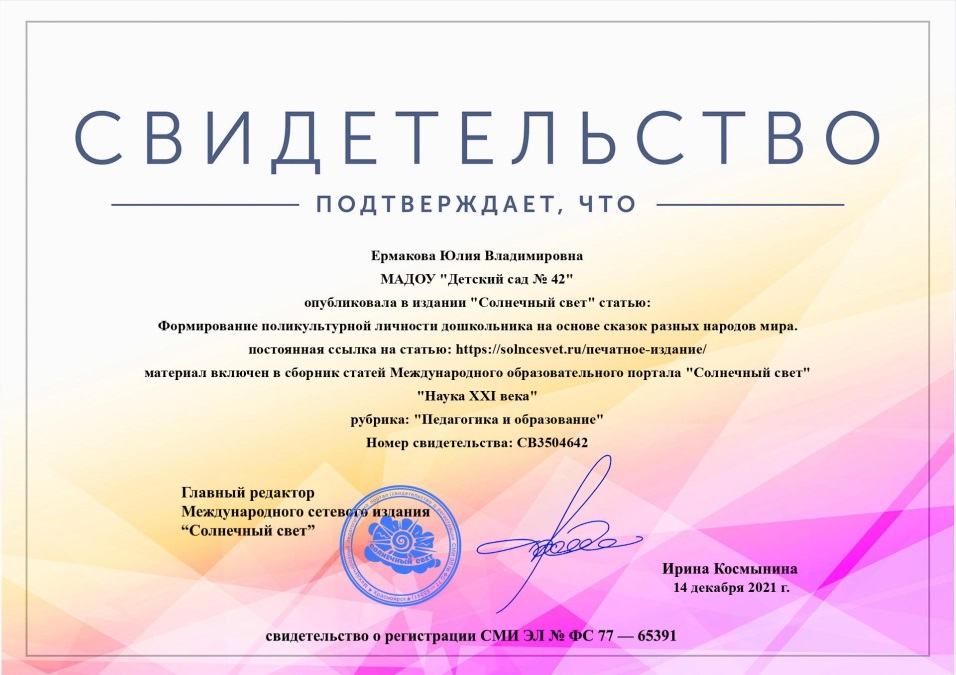 4. Результаты участия воспитанников в: выставках, турнирах, соревнованиях, акциях, фестивалях, конкурсах
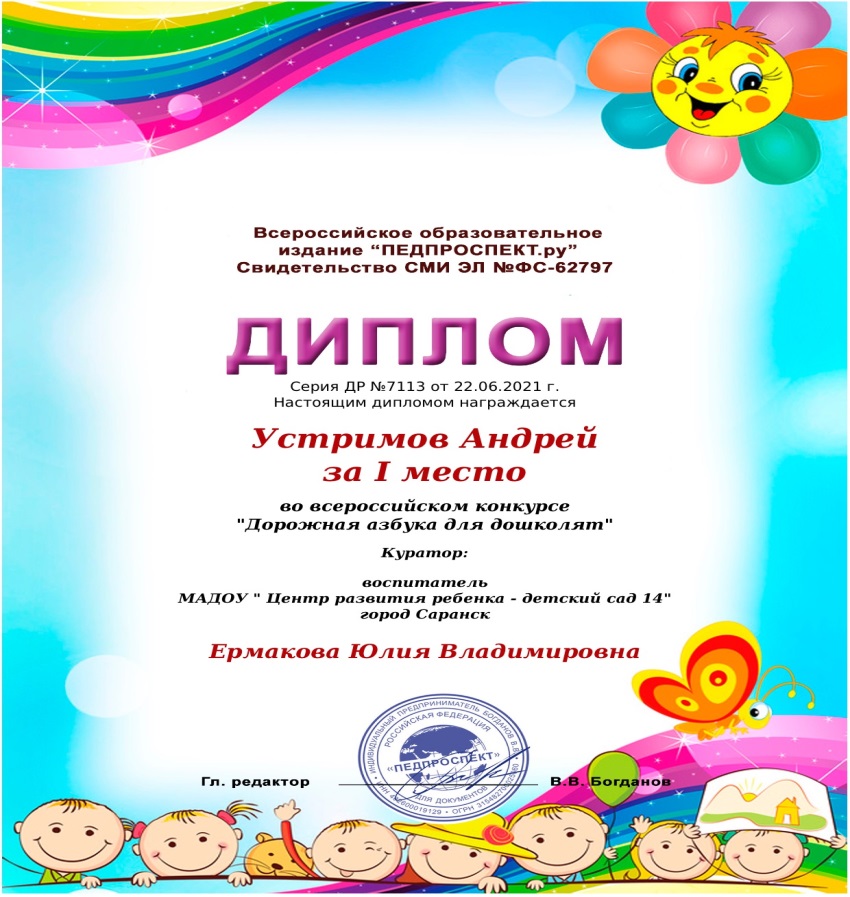 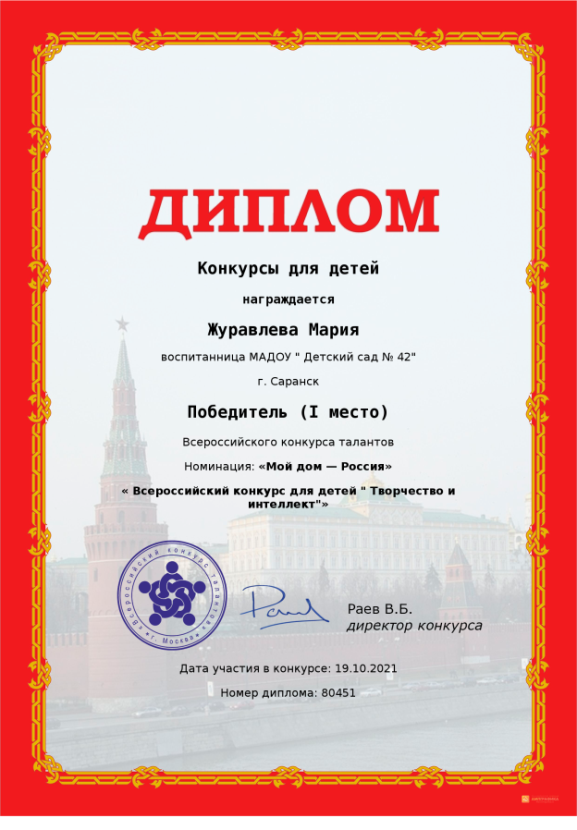 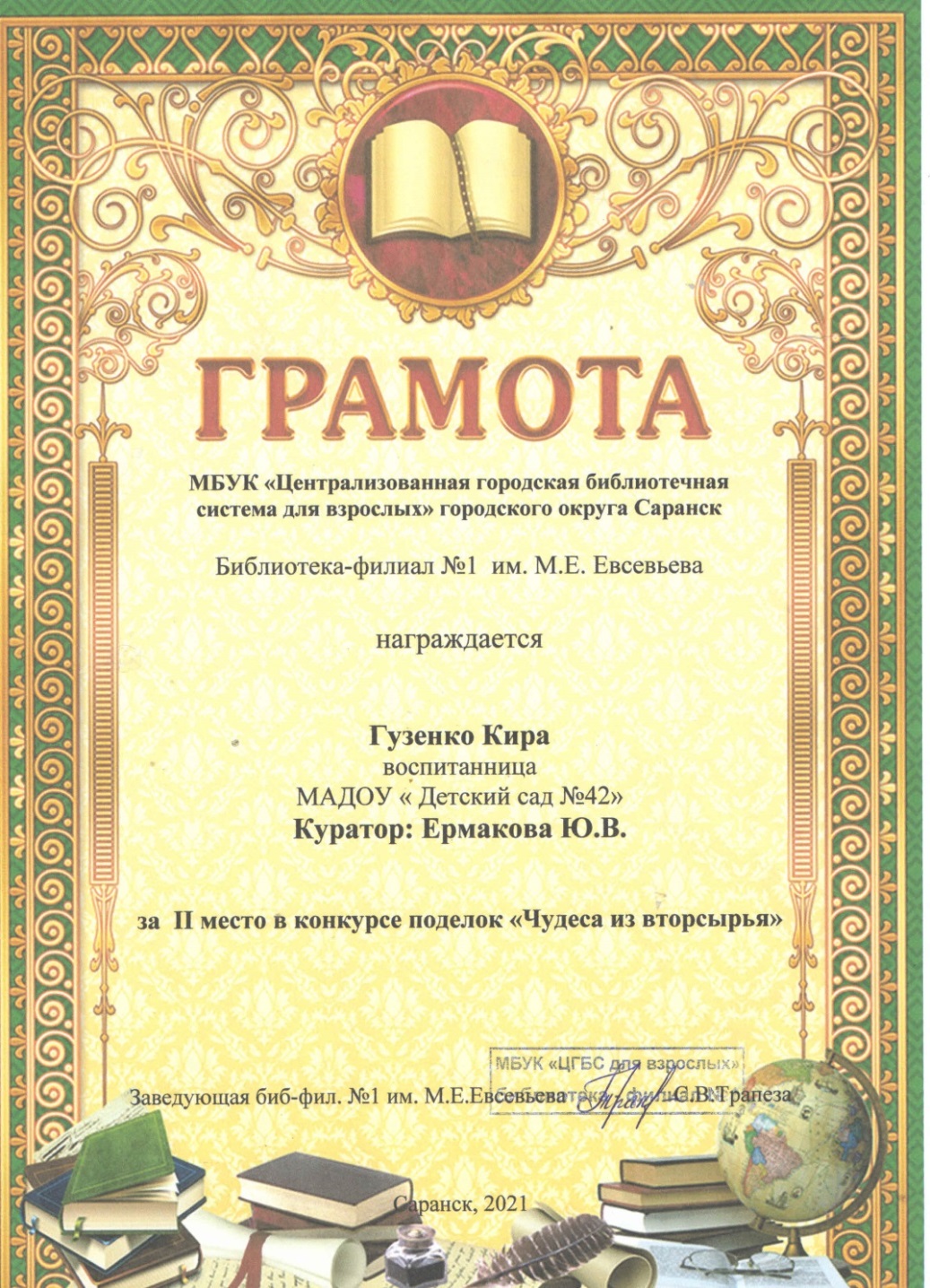 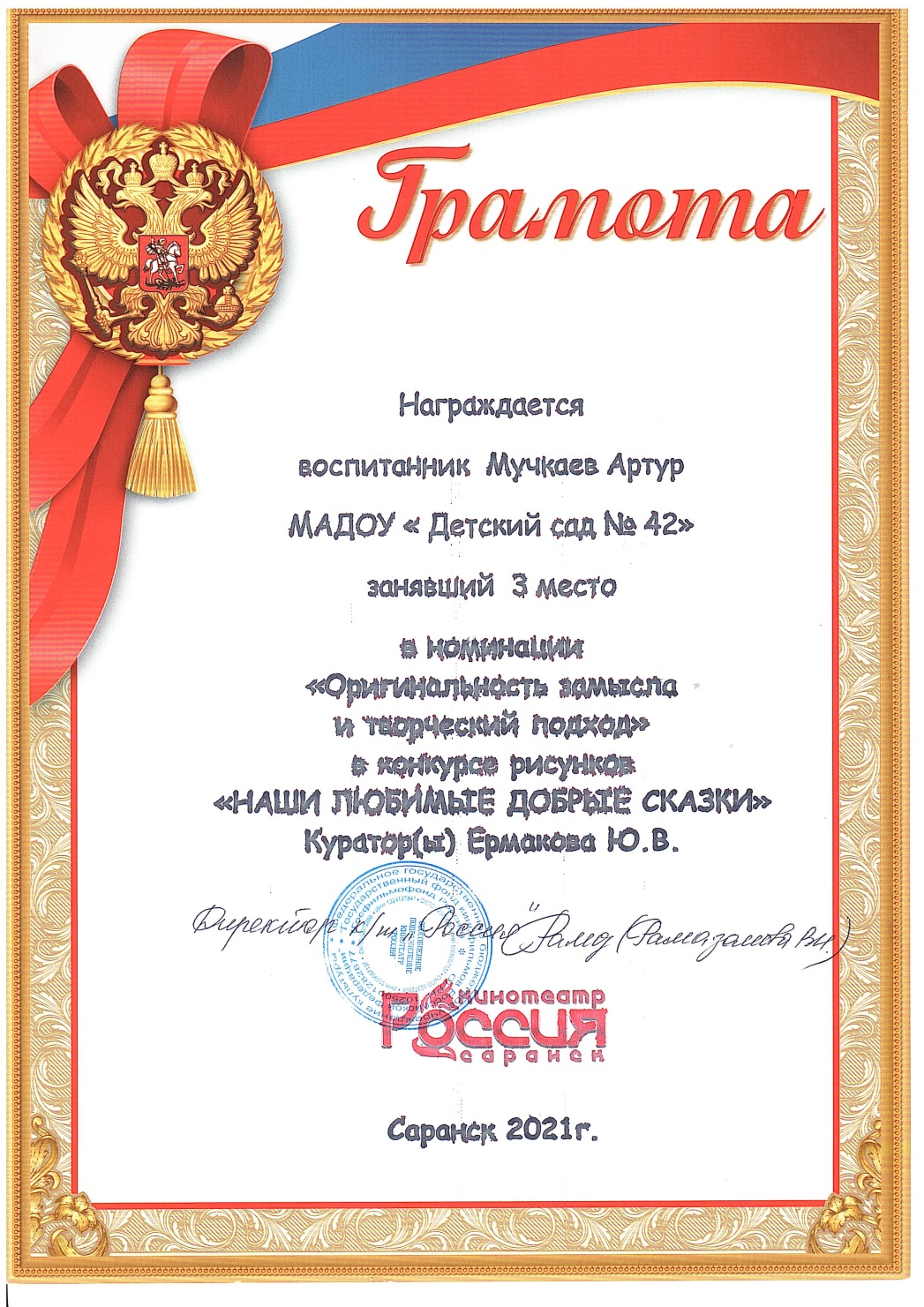 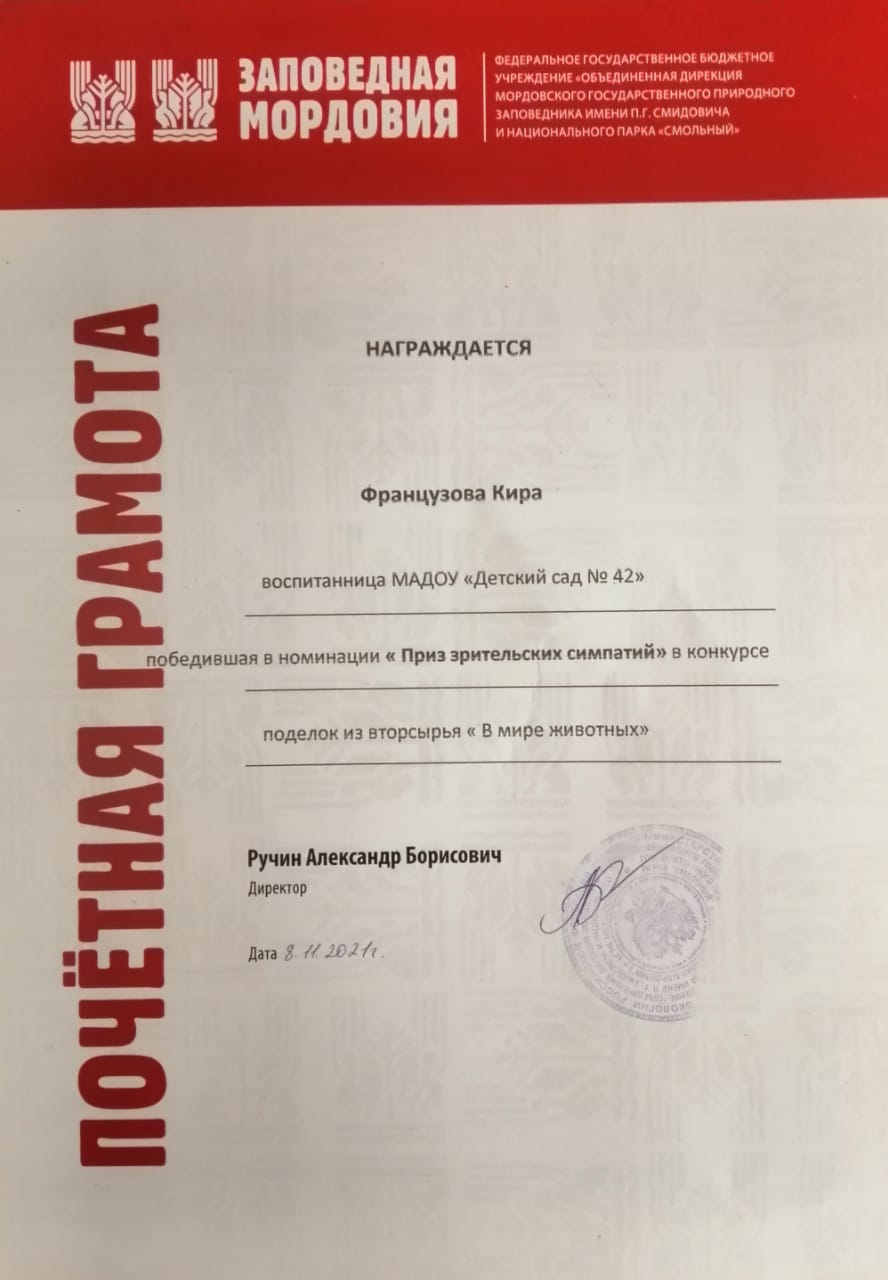 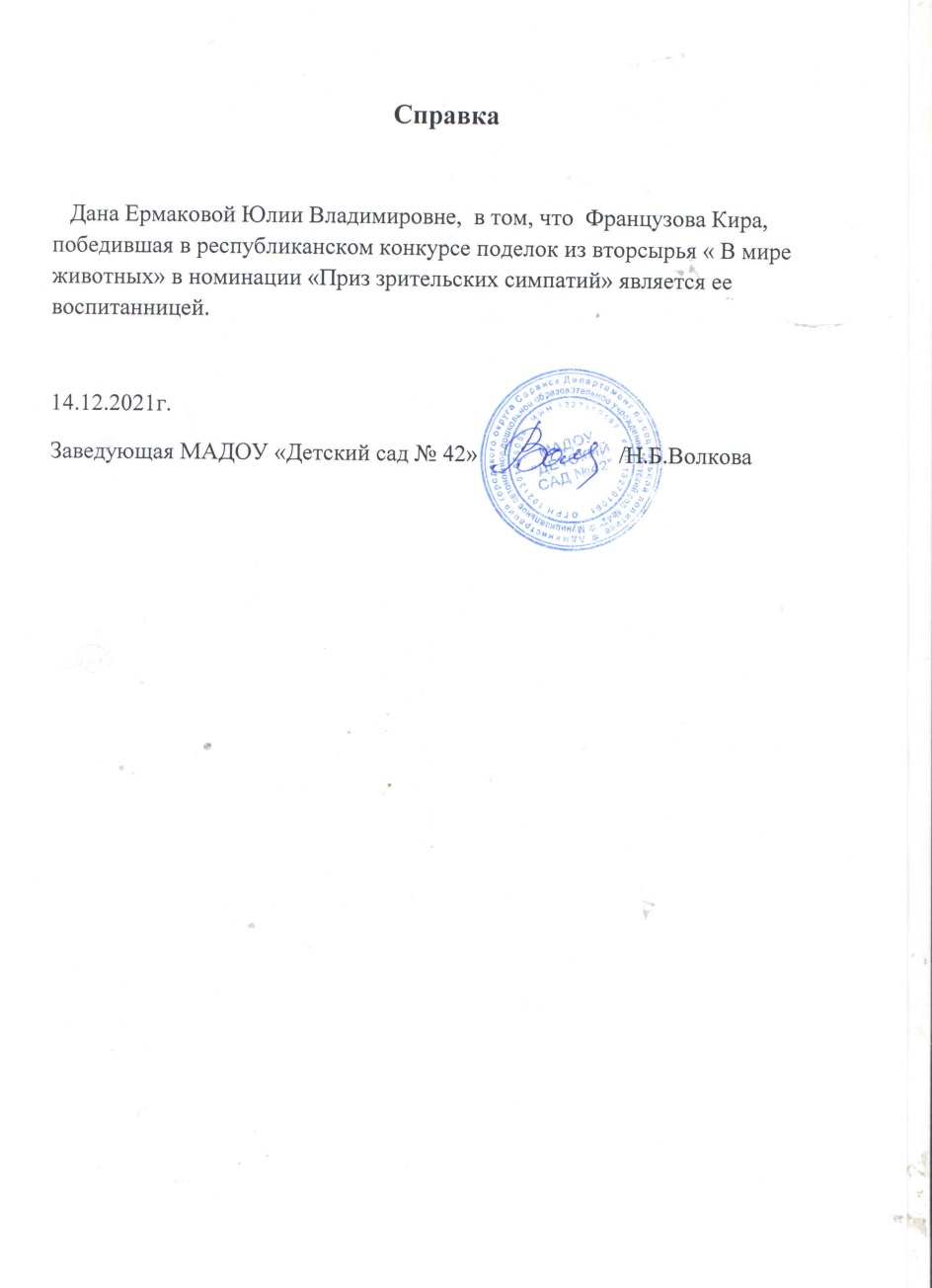 5. Наличие авторских программ, методических пособий
6. Выступления  на заседаниях методических советов, научно-практических конференциях, педагогических чтениях, семинарах, секциях, форумах, радиопередачах
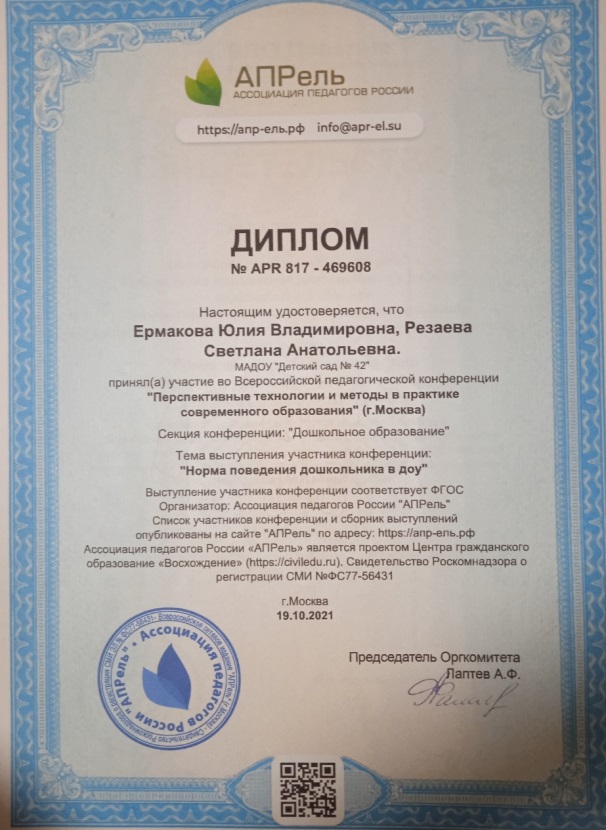 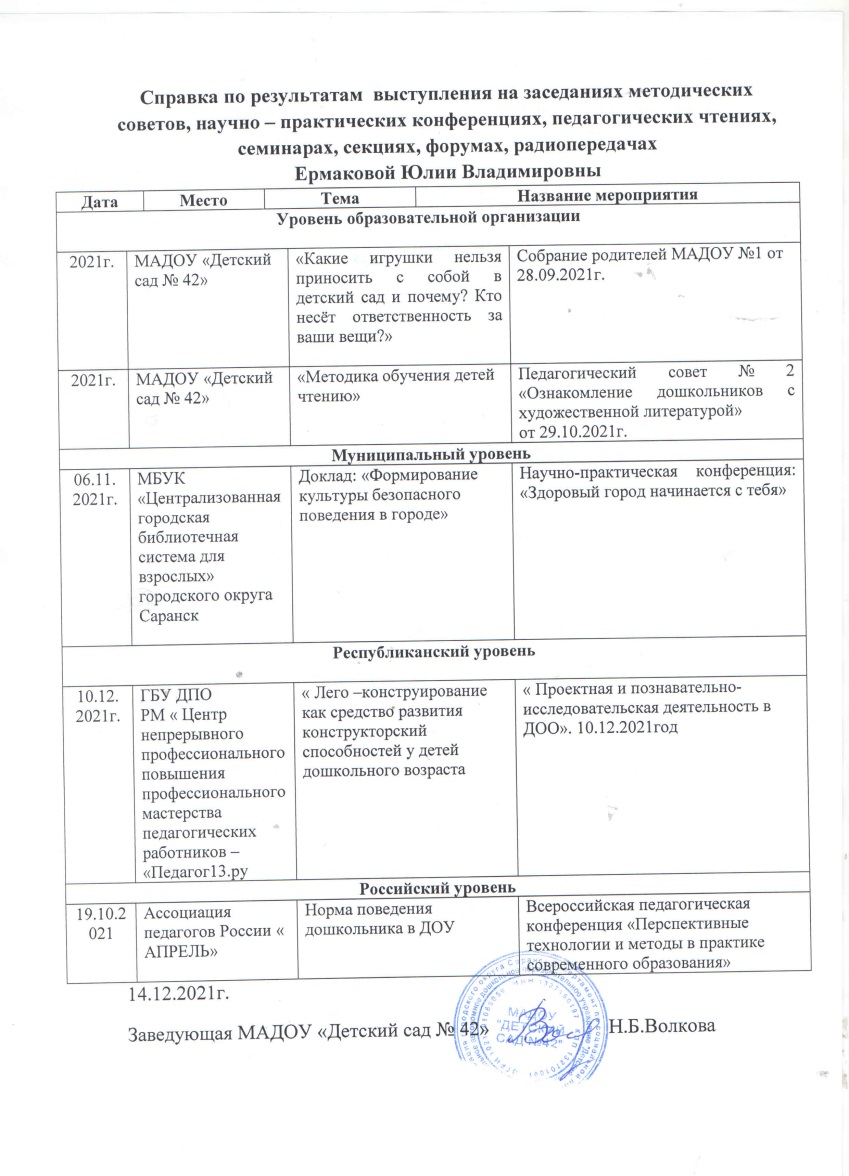 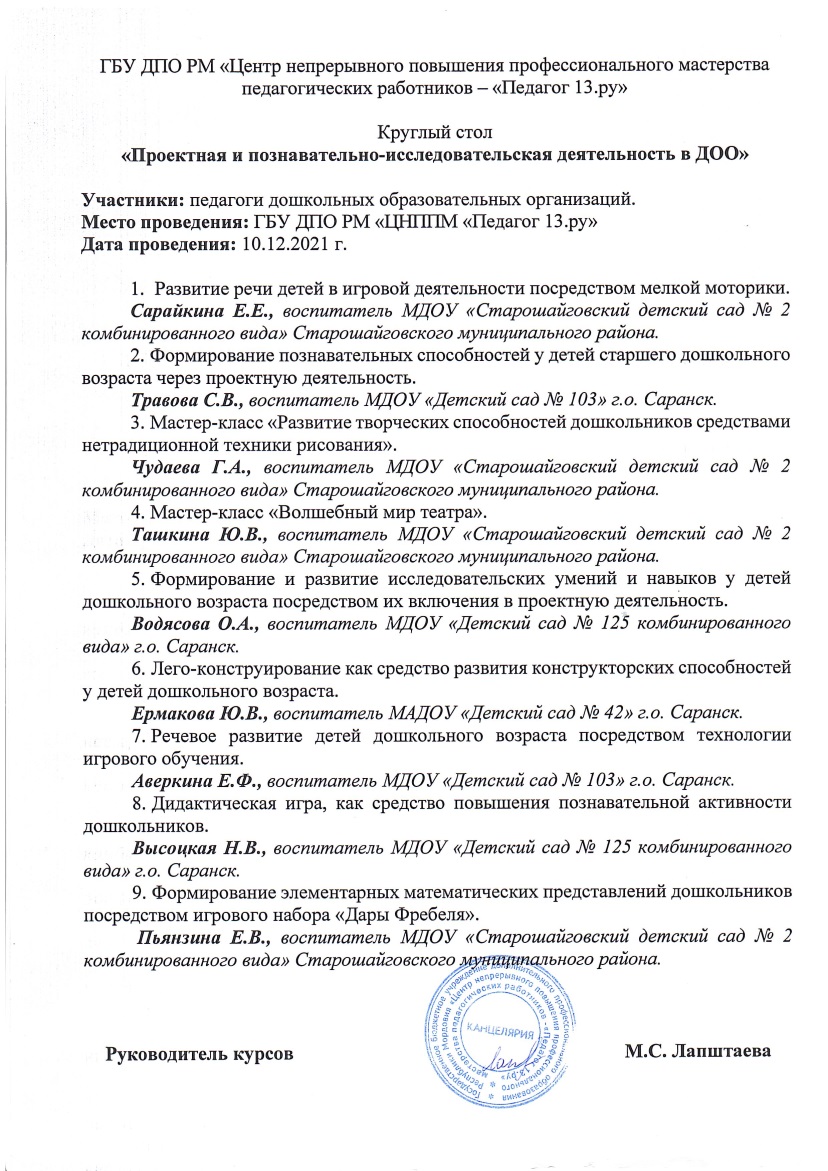 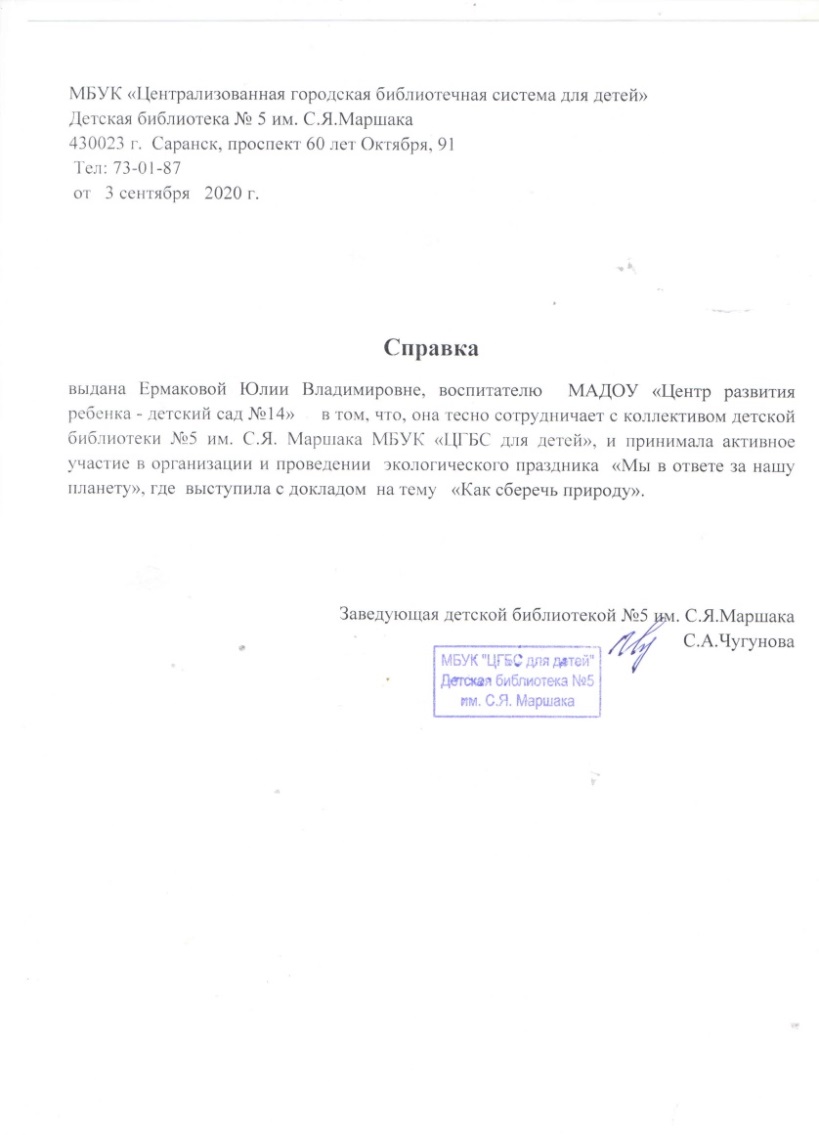 7. Проведение открытых занятий, мастер-классов, мероприятий
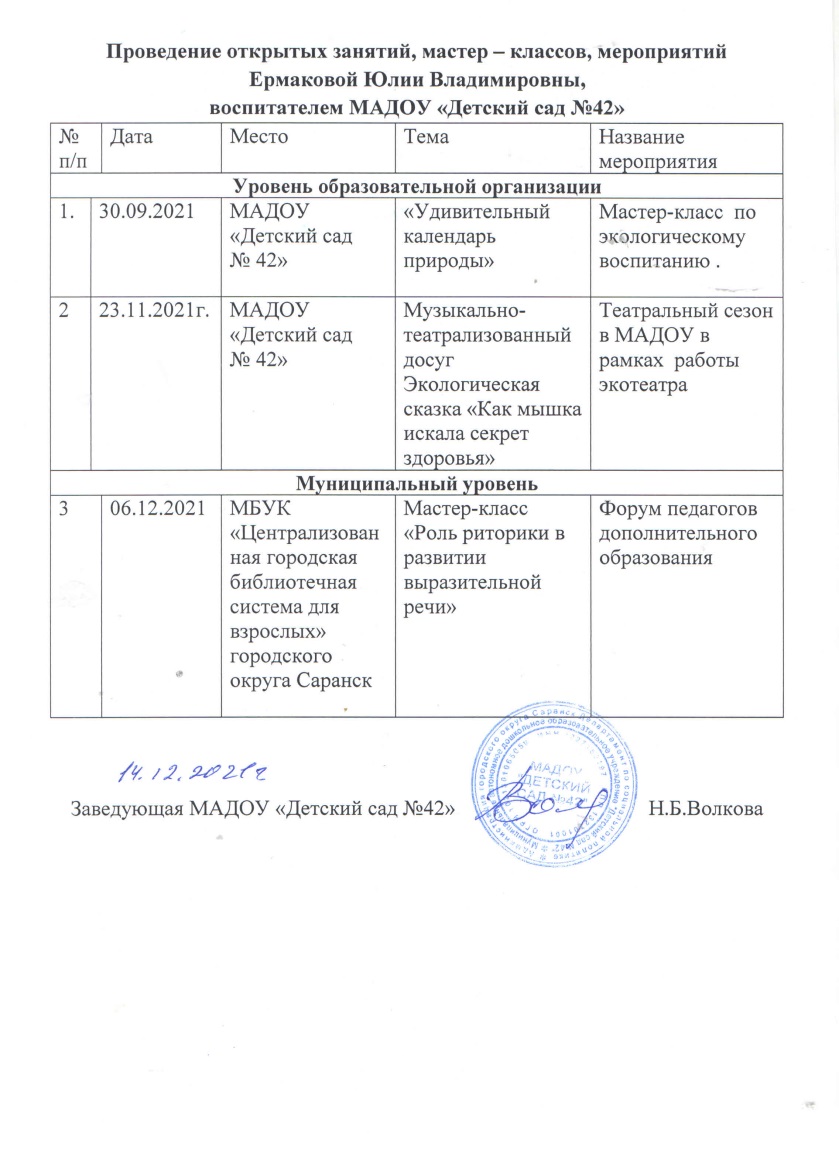 8. Экспертная деятельность
9. Общественно-педагогическая  активность педагога: участие в комиссиях, педагогических сообществах, жюри конкурсов
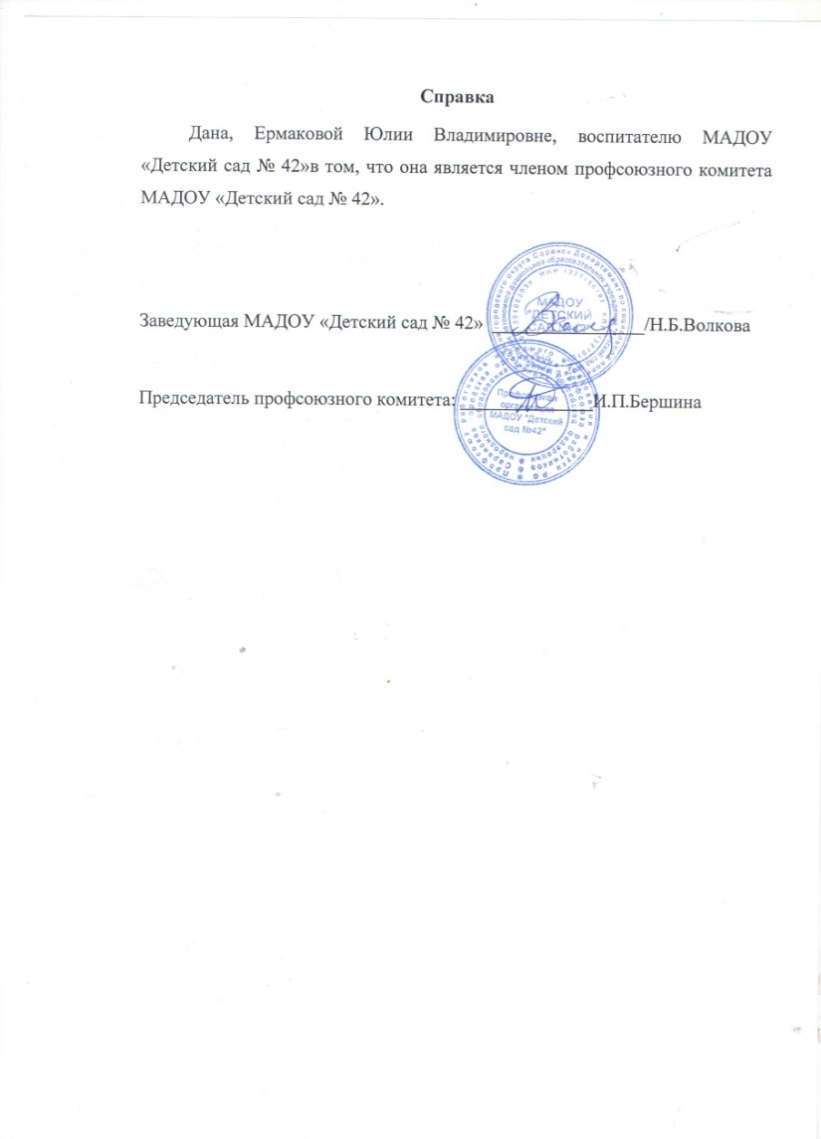 10. Позитивные результаты работы с воспитанниками
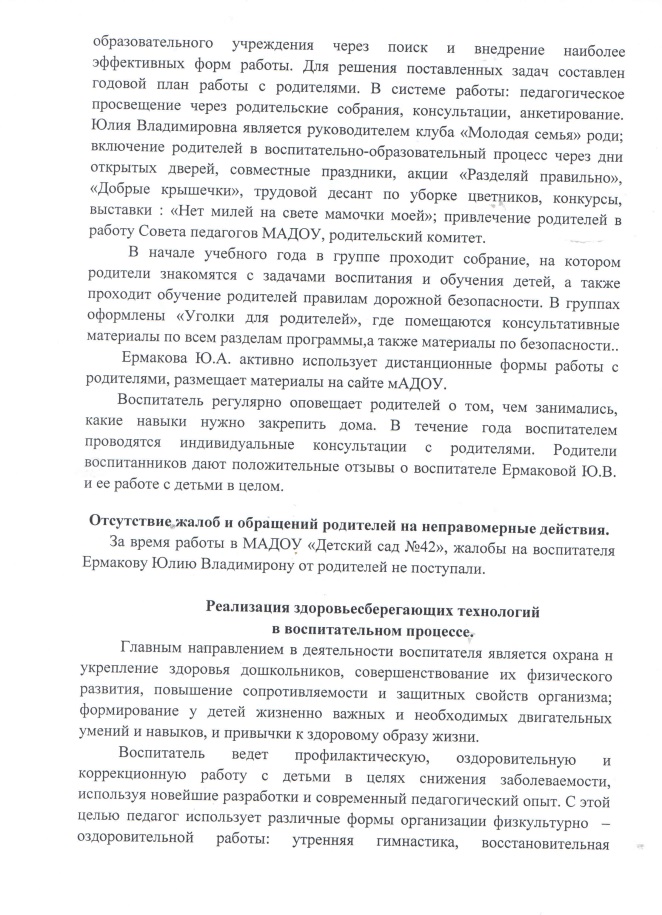 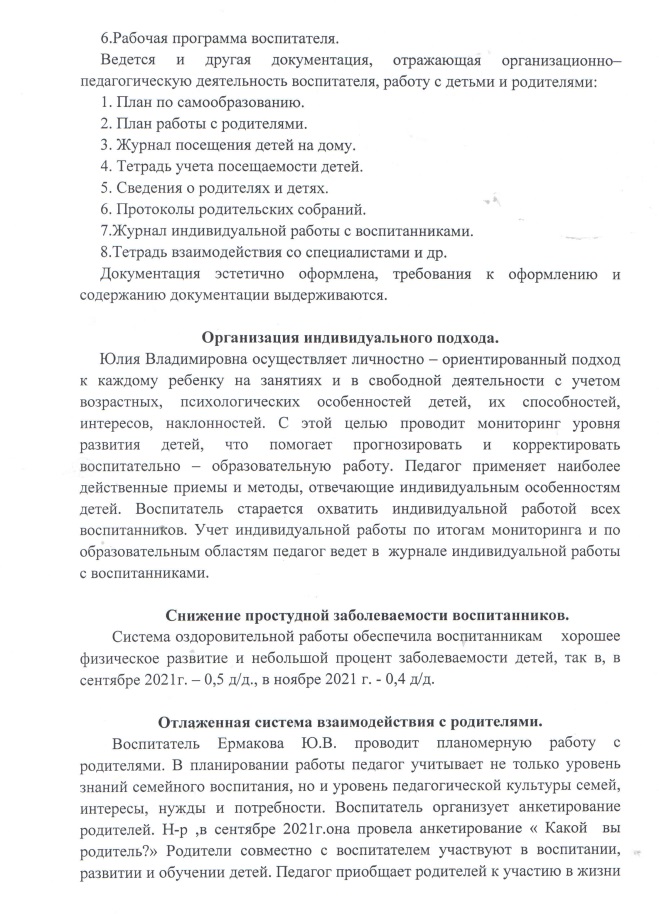 10. Позитивные результаты работы с воспитанниками
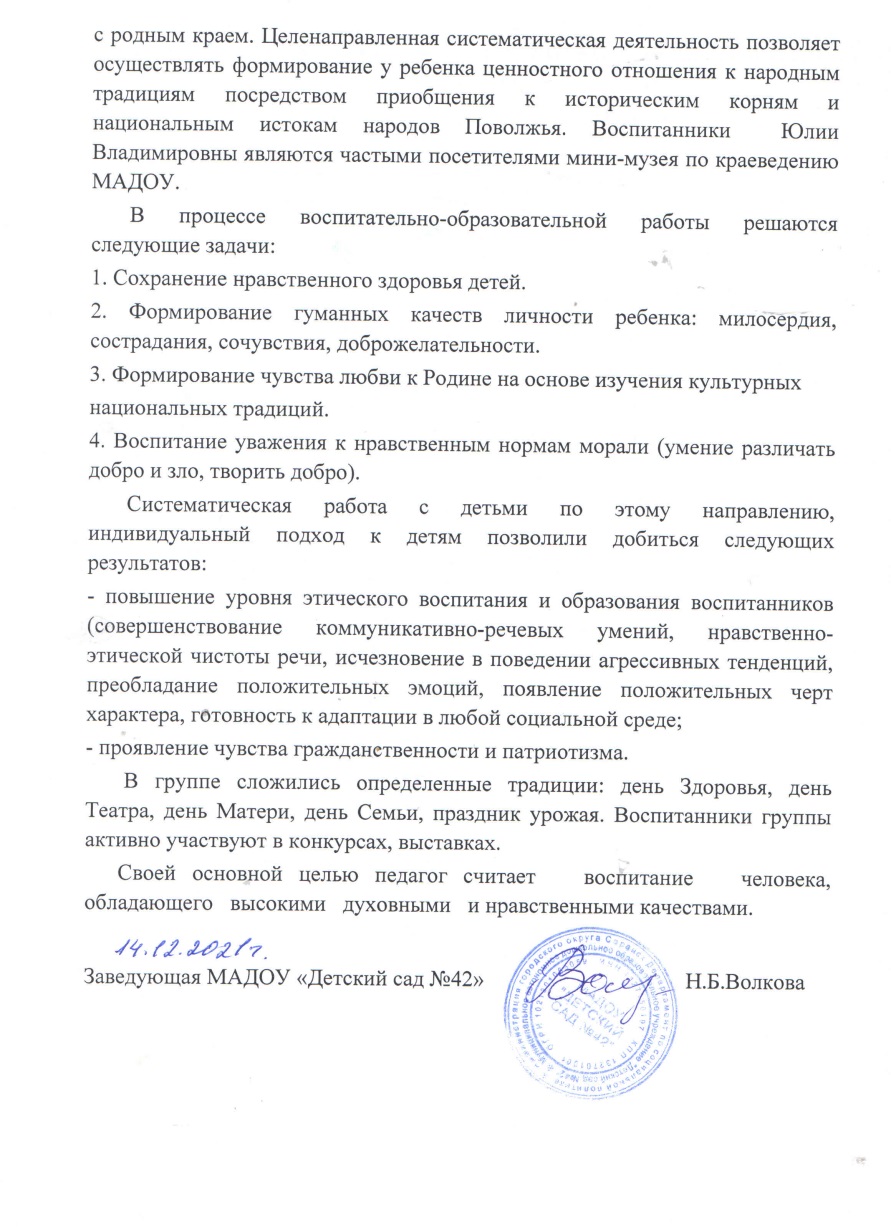 11. Качество взаимодействия с родителями
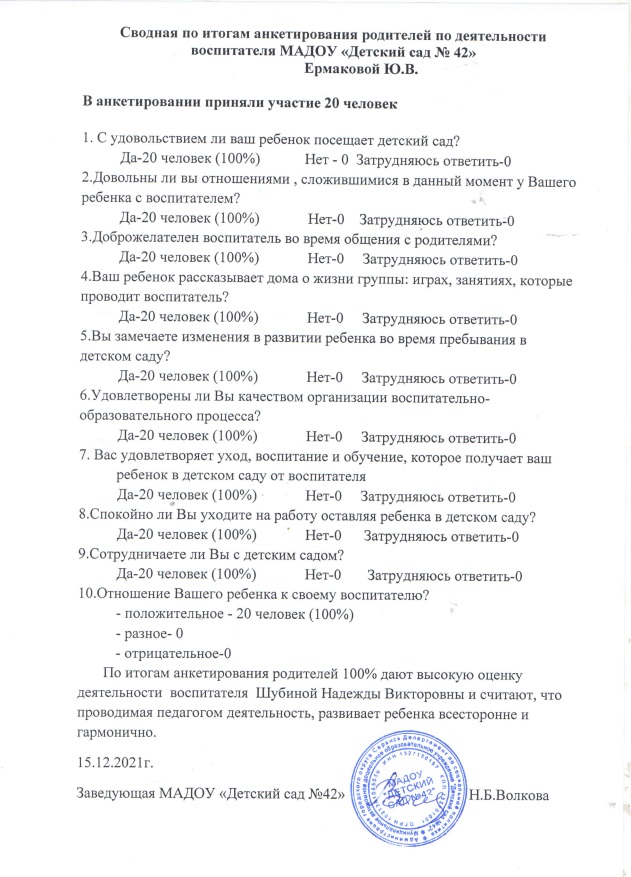 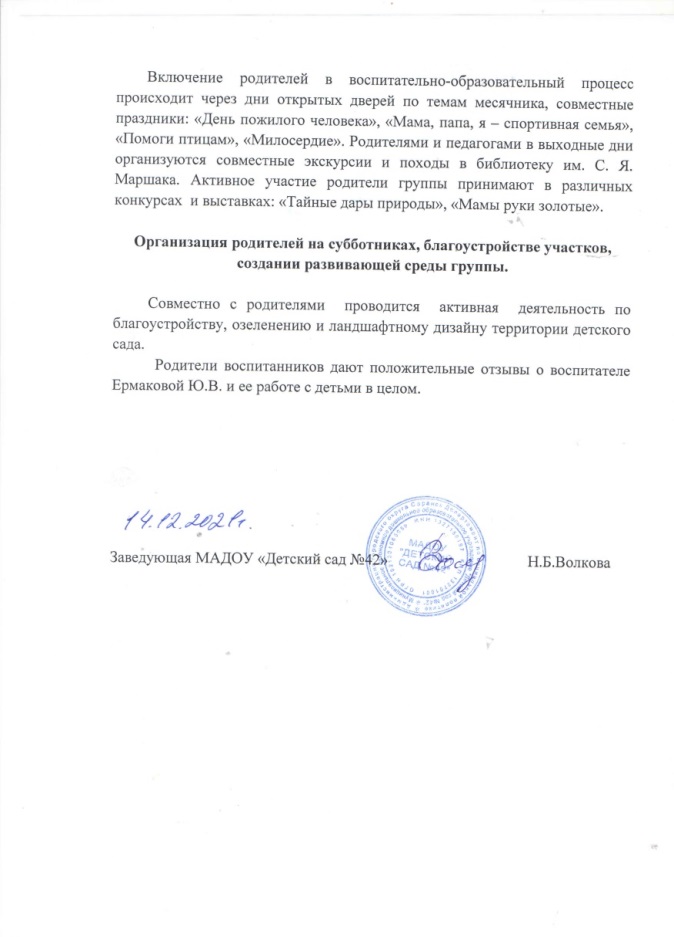 12. Работа с детьми из социально-неблагополучных семей
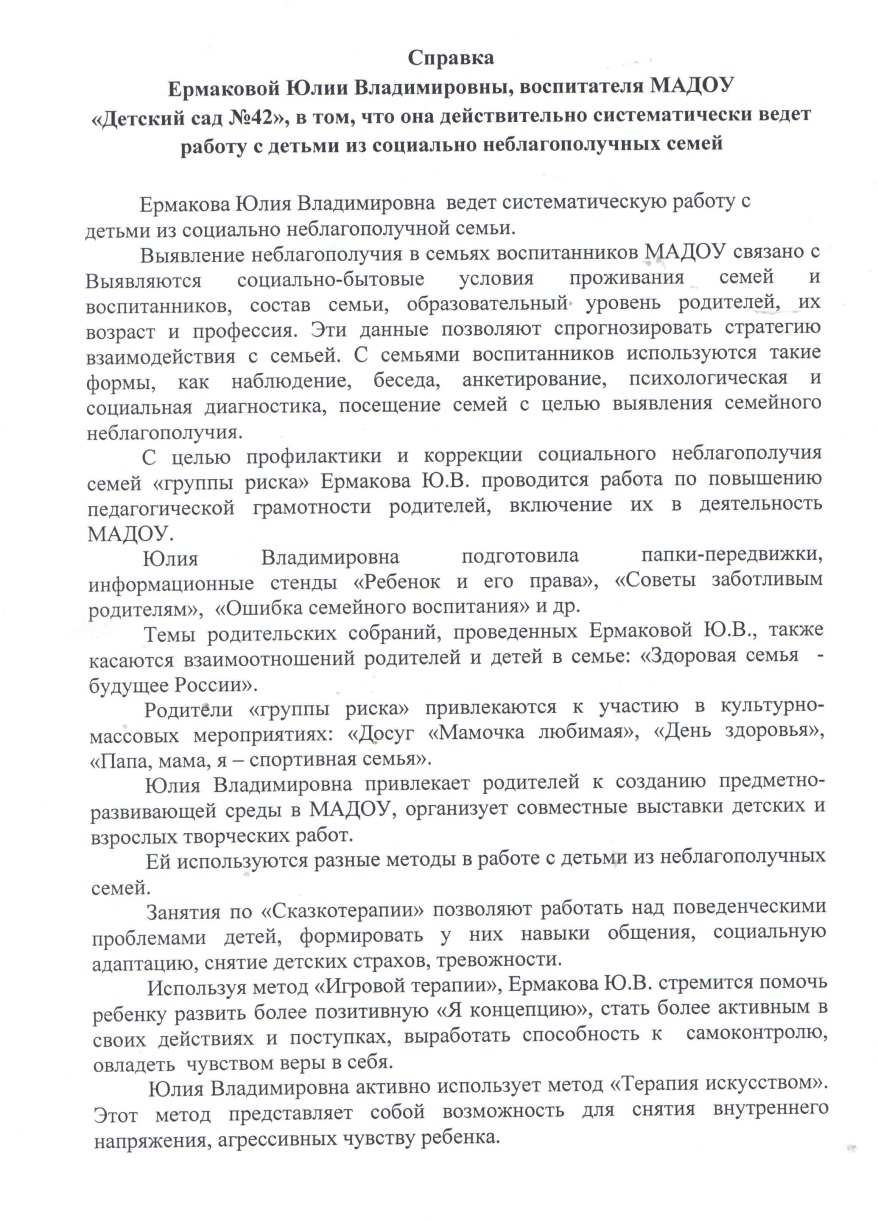 13. Участие педагога в профессиональных конкурсахПортал сети интернет
13. Участие педагога в профессиональных конкурсахМуниципальный уровень
14. Награды и поощренияПортал сети Интернет
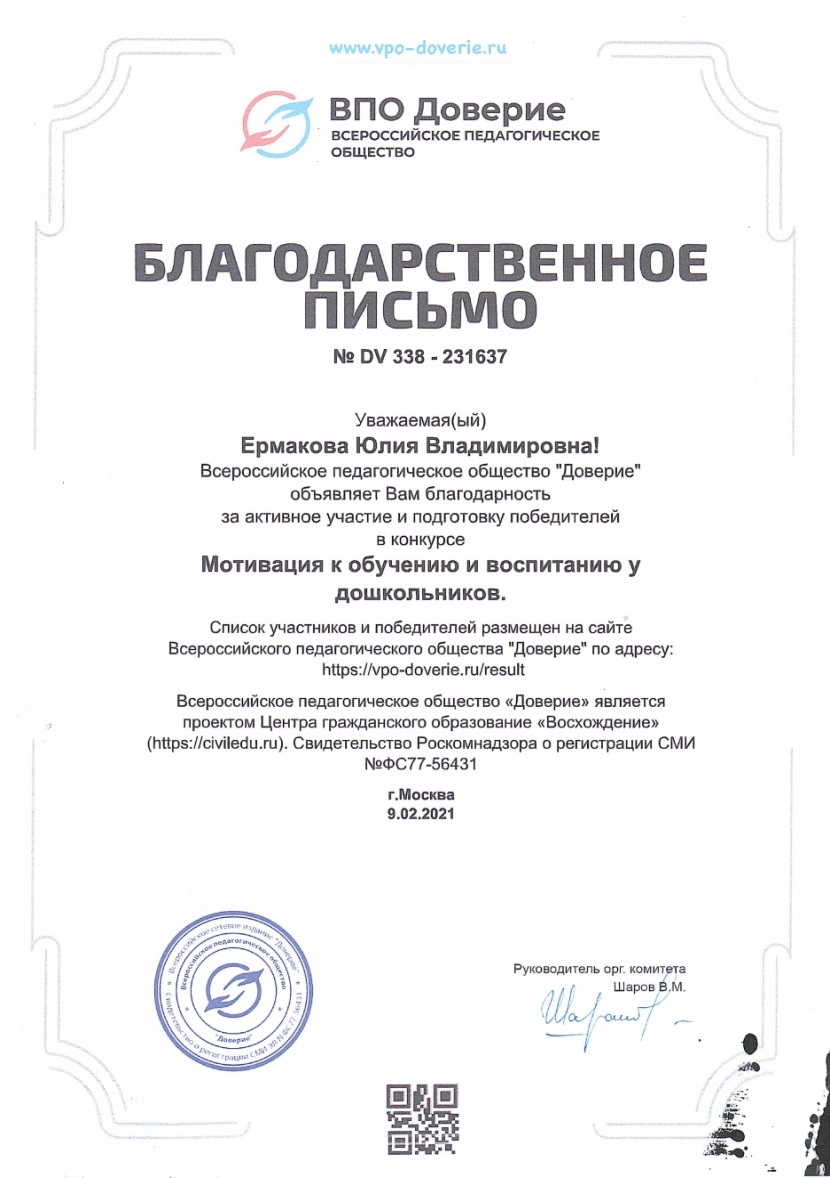 Муниципальный уровень
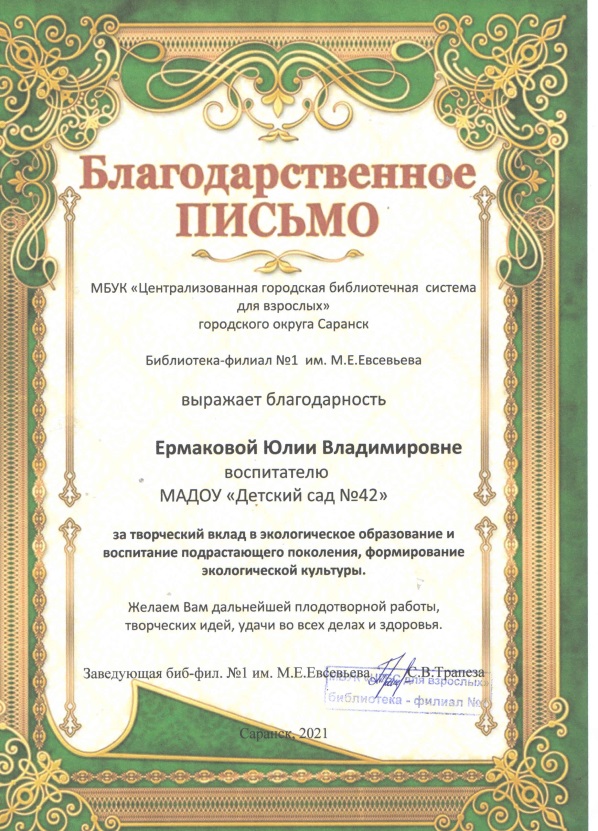 Республиканский уровень
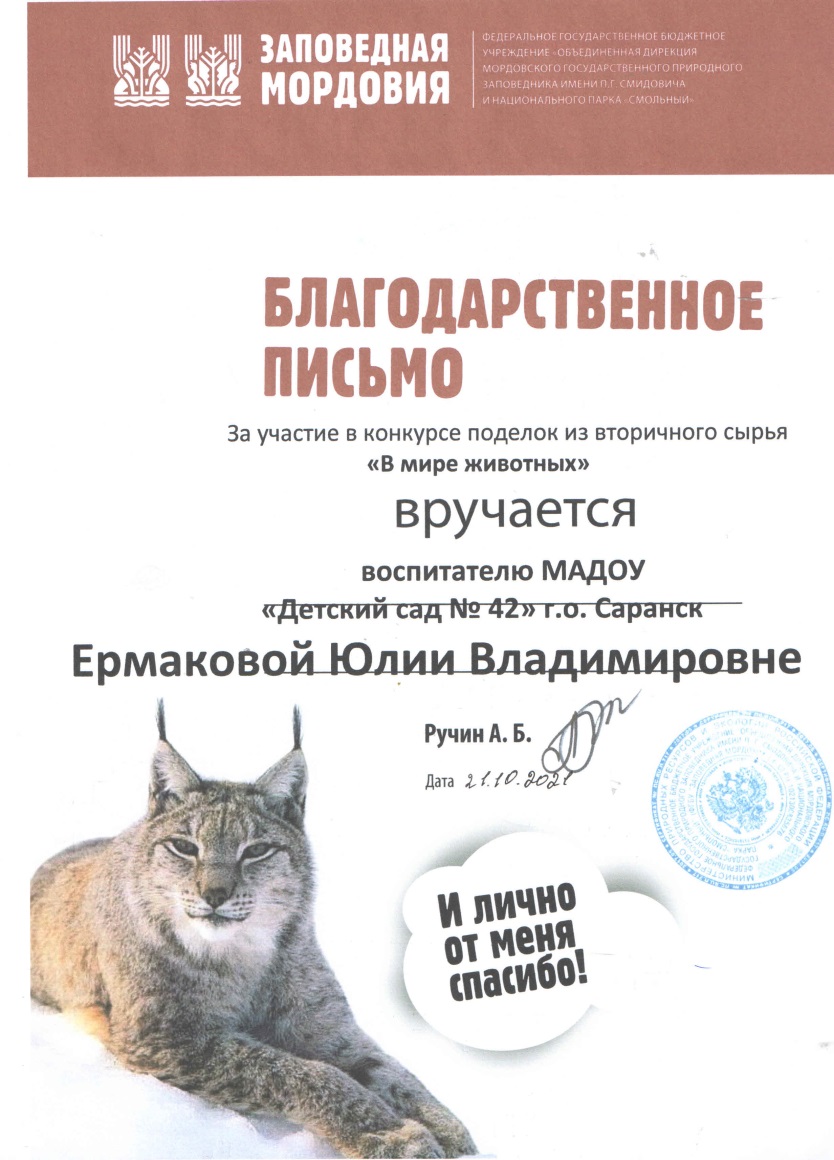